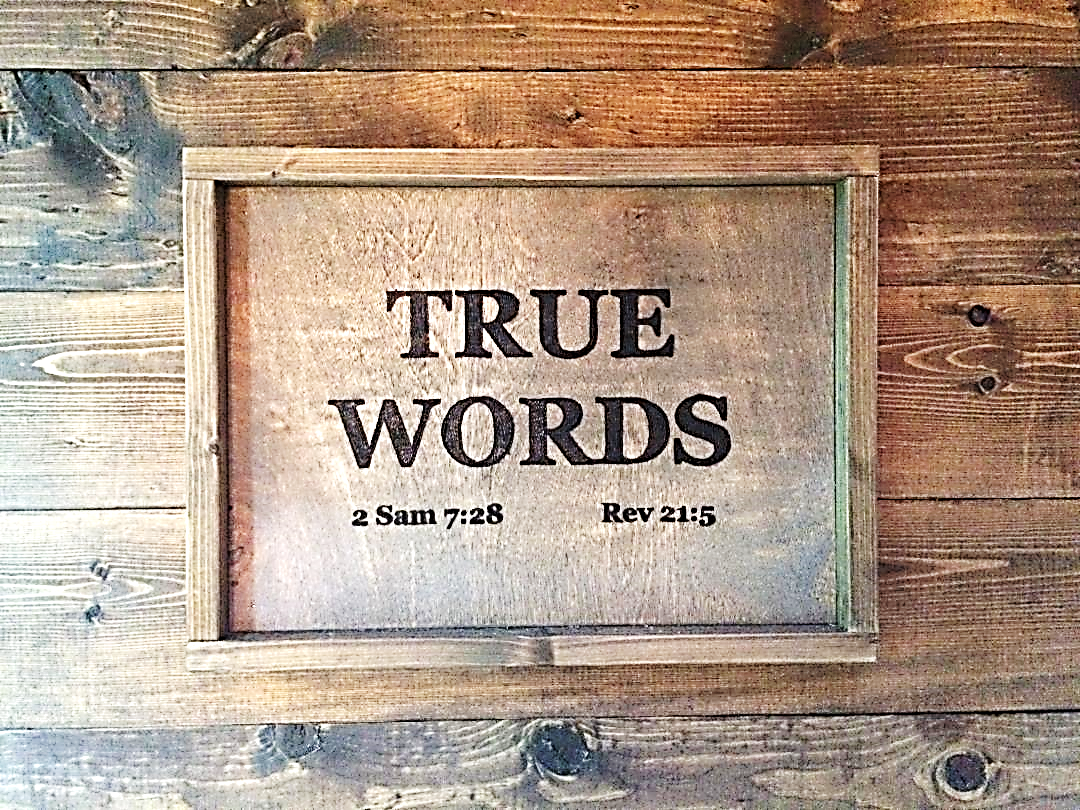 SERMON TITLE
Angels In the Bible
Genesis 16:6-9   But Abram said unto Sarai, Behold, thy maid is in thy hand; do to her as it pleaseth thee. And when Sarai dealt hardly with her, she fled from her face.  7 And the angel of the LORD found her by a fountain of water in the wilderness, by the fountain in the way to Shur.  8 And he said, Hagar, Sarai's maid, whence camest thou? and whither wilt thou go? And she said, I flee from the face of my mistress Sarai.  9 And the angel of the LORD said unto her, Return to thy mistress, and submit thyself under her hands.
True Words Christian Church
Genesis 16:10   And the angel of the LORD said unto her, I will multiply thy seed exceedingly, that it shall not be numbered for multitude.
True Words Christian Church
Isaiah 63:7-9   I will mention the lovingkindnesses of the LORD, and the praises of the LORD, according to all that the LORD hath bestowed on us, and the great goodness toward the house of Israel, which he hath bestowed on them according to his mercies, and according to the multitude of his lovingkindnesses.  8 For he said, Surely they are my people, children that will not lie: so he was their Saviour.  9 In all their affliction he was afflicted, and the angel of his presence saved them: in his love and in his pity he redeemed them; and he bare them, and carried them all the days of old.
True Words Christian Church
Hebrews 2:16   For verily he took not on him the nature of angels; but he took on him the seed of Abraham.
True Words Christian Church
Hebrews 1:4-6   Being made so much better than the angels, as he hath by inheritance obtained a more excellent name than they.  5 For unto which of the angels said he at any time, Thou art my Son, this day have I begotten thee? And again, I will be to him a Father, and he shall be to me a Son?  6 And again, when he bringeth in the firstbegotten into the world, he saith, And let all the angels of God worship him.
True Words Christian Church
Haggai 1:13   Then spake Haggai the LORD'S messenger in the LORD'S message unto the people, saying, I am with you, saith the LORD.
True Words Christian Church
Malachi 3:1-2   Behold, I will send my messenger, and he shall prepare the way before me: and the Lord, whom ye seek, shall suddenly come to his temple, even the messenger of the covenant, whom ye delight in: behold, he shall come, saith the LORD of hosts.  2 But who may abide the day of his coming? and who shall stand when he appeareth? for he is like a refiner's fire, and like fullers' soap:
True Words Christian Church
Revelation 2:1   Unto the angel of the church of Ephesus write; These things saith he that holdeth the seven stars in his right hand, who walketh in the midst of the seven golden candlesticks;
True Words Christian Church
Revelation 2:8   And unto the angel of the church in Smyrna write; These things saith the first and the last, which was dead, and is alive;
True Words Christian Church
Revelation 2:12   And to the angel of the church in Pergamos write; These things saith he which hath the sharp sword with two edges;
True Words Christian Church
1 Timothy 2:5   For there is one God, and one mediator between God and men, the man Christ Jesus;
True Words Christian Church
Hebrews 1:13-14   But to which of the angels said he at any time, Sit on my right hand, until I make thine enemies thy footstool?  14 Are they not all ministering spirits, sent forth to minister for them who shall be heirs of salvation?
True Words Christian Church
Revelation 22:6-9   And he said unto me, These sayings are faithful and true: and the Lord God of the holy prophets sent his angel to shew unto his servants the things which must shortly be done.  7 Behold, I come quickly: blessed is he that keepeth the sayings of the prophecy of this book.  8 And I John saw these things, and heard them. And when I had heard and seen, I fell down to worship before the feet of the angel which shewed me these things.  9 Then saith he unto me, See thou do it not: for I am thy fellowservant, and of thy brethren the prophets, and of them which keep the sayings of this book: worship God.
True Words Christian Church
Revelation 21:9-10   And there came unto me one of the seven angels which had the seven vials full of the seven last plagues, and talked with me, saying, Come hither, I will shew thee the bride, the Lamb's wife.  10 And he carried me away in the spirit to a great and high mountain, and shewed me that great city, the holy Jerusalem, descending out of heaven from God,
True Words Christian Church
Revelation 21:17   And he measured the wall thereof, an hundred and forty and four cubits, according to the measure of a man, that is, of the angel.
True Words Christian Church
Revelation 19:9-10   And he saith unto me, Write, Blessed are they which are called unto the marriage supper of the Lamb. And he saith unto me, These are the true sayings of God.  10 And I fell at his feet to worship him. And he said unto me, See thou do it not: I am thy fellowservant, and of thy brethren that have the testimony of Jesus: worship God: for the testimony of Jesus is the spirit of prophecy.
True Words Christian Church
Hebrews 13:2   Be not forgetful to entertain strangers: for thereby some have entertained angels unawares.
True Words Christian Church
Genesis 18:1-2   And the LORD appeared unto him in the plains of Mamre: and he sat in the tent door in the heat of the day;  2 And he lift up his eyes and looked, and, lo, three men stood by him: and when he saw them, he ran to meet them from the tent door, and bowed himself toward the ground,
True Words Christian Church
Genesis 19:1   And there came two angels to Sodom at even; and Lot sat in the gate of Sodom: and Lot seeing them rose up to meet them; and he bowed himself with his face toward the ground;
True Words Christian Church
Genesis 19:5   And they called unto Lot, and said unto him, Where are the men which came in to thee this night? bring them out unto us, that we may know them.
True Words Christian Church
Mark 16:5-6   And entering into the sepulchre, they saw a young man sitting on the right side, clothed in a long white garment; and they were affrighted.  6 And he saith unto them, Be not affrighted: Ye seek Jesus of Nazareth, which was crucified: he is risen; he is not here: behold the place where they laid him.
True Words Christian Church
John 20:11-12   But Mary stood without at the sepulchre weeping: and as she wept, she stooped down, and looked into the sepulchre,  12 And seeth two angels in white sitting, the one at the head, and the other at the feet, where the body of Jesus had lain.
True Words Christian Church
John 20:14-16   And when she had thus said, she turned herself back, and saw Jesus standing, and knew not that it was Jesus.  15 Jesus saith unto her, Woman, why weepest thou? whom seekest thou? She, supposing him to be the gardener, saith unto him, Sir, if thou have borne him hence, tell me where thou hast laid him, and I will take him away.  16 Jesus saith unto her, Mary. She turned herself, and saith unto him, Rabboni; which is to say, Master.
True Words Christian Church
Mark 12:24-27   And Jesus answering said unto them, Do ye not therefore err, because ye know not the scriptures, neither the power of God?  25 For when they shall rise from the dead, they neither marry, nor are given in marriage; but are as the angels which are in heaven.  26 And as touching the dead, that they rise: have ye not read in the book of Moses, how in the bush God spake unto him, saying, I am the God of Abraham, and the God of Isaac, and the God of Jacob?  27 He is not the God of the dead, but the God of the living: ye therefore do greatly err.
True Words Christian Church
Exodus 3:2   And the angel of the LORD appeared unto him in a flame of fire out of the midst of a bush: and he looked, and, behold, the bush burned with fire, and the bush was not consumed.
True Words Christian Church
Exodus 3:3-6   And Moses said, I will now turn aside, and see this great sight, why the bush is not burnt.  4 And when the LORD saw that he turned aside to see, God called unto him out of the midst of the bush, and said, Moses, Moses. And he said, Here am I.  5 And he said, Draw not nigh hither: put off thy shoes from off thy feet, for the place whereon thou standest is holy ground.  6 Moreover he said, I am the God of thy father, the God of Abraham, the God of Isaac, and the God of Jacob. And Moses hid his face; for he was afraid to look upon God.
True Words Christian Church
Daniel 3:28   Then Nebuchadnezzar spake, and said, Blessed be the God of Shadrach, Meshach, and Abed-nego, who hath sent his angel, and delivered his servants that trusted in him, and have changed the king's word, and yielded their bodies, that they might not serve nor worship any god, except their own God.
True Words Christian Church
Exodus 23:20-21   Behold, I send an Angel before thee, to keep thee in the way, and to bring thee into the place which I have prepared.  21 Beware of him, and obey his voice, provoke him not; for he will not pardon your transgressions: for my name is in him.
True Words Christian Church
Joshua 5:13   And it came to pass, when Joshua was by Jericho, that he lifted up his eyes and looked, and, behold, there stood a man over against him with his sword drawn in his hand: and Joshua went unto him, and said unto him, Art thou for us, or for our adversaries?
True Words Christian Church
Joshua 5:14   And he said, Nay; but as captain of the host of the LORD am I now come. And Joshua fell on his face to the earth, and did worship, and said unto him, What saith my lord unto his servant?
True Words Christian Church
Joshua 5:15   And the captain of the LORD'S host said unto Joshua, Loose thy shoe from off thy foot; for the place whereon thou standest is holy. And Joshua did so.
True Words Christian Church
Hebrews 2:10   For it became him, for whom are all things, and by whom are all things, in bringing many sons unto glory, to make the captain of their salvation perfect through sufferings.
True Words Christian Church
Genesis 32:30   And Jacob called the name of the place Peniel: for I have seen God face to face, and my life is preserved.
True Words Christian Church
Judges 13:20-22   For it came to pass, when the flame went up toward heaven from off the altar, that the angel of the LORD ascended in the flame of the altar. And Manoah and his wife looked on it, and fell on their faces to the ground.  21 But the angel of the LORD did no more appear to Manoah and to his wife. Then Manoah knew that he was an angel of the LORD.  22 And Manoah said unto his wife, We shall surely die, because we have seen God.
True Words Christian Church
Exodus 33:17-20   And the LORD said unto Moses, I will do this thing also that thou hast spoken: for thou hast found grace in my sight, and I know thee by name.  18 And he said, I beseech thee, shew me thy glory.  19 And he said, I will make all my goodness pass before thee, and I will proclaim the name of the LORD before thee; and will be gracious to whom I will be gracious, and will shew mercy on whom I will shew mercy.  20 And he said, Thou canst not see my face: for there shall no man see me, and live.
True Words Christian Church
1 John 4:12   No man hath seen God at any time. If we love one another, God dwelleth in us, and his love is perfected in us.
True Words Christian Church
John 1:18   No man hath seen God at any time; the only begotten Son, which is in the bosom of the Father, he hath declared him.
True Words Christian Church
Hosea 12:2-5   The LORD hath also a controversy with Judah, and will punish Jacob according to his ways; according to his doings will he recompense him.  3 He took his brother by the heel in the womb, and by his strength he had power with God:  4 Yea, he had power over the angel, and prevailed: he wept, and made supplication unto him: he found him in Beth-el, and there he spake with us;  5 Even the LORD God of hosts; the LORD is his memorial.
True Words Christian Church
2 Peter 2:4   For if God spared not the angels that sinned, but cast them down to hell, and delivered them into chains of darkness, to be reserved unto judgment;
True Words Christian Church
2 Peter 2:11   Whereas angels, which are greater in power and might, bring not railing accusation against them before the Lord.
True Words Christian Church
Jude 6   And the angels which kept not their first estate, but left their own habitation, he hath reserved in everlasting chains under darkness unto the judgment of the great day.
True Words Christian Church
Genesis 3:24   So he drove out the man; and he placed at the east of the garden of Eden Cherubims, and a flaming sword which turned every way, to keep the way of the tree of life.
True Words Christian Church
Revelation 9:14-15   Saying to the sixth angel which had the trumpet, Loose the four angels which are bound in the great river Euphrates.  15 And the four angels were loosed, which were prepared for an hour, and a day, and a month, and a year, for to slay the third part of men.
True Words Christian Church
Numbers 22:31   Then the LORD opened the eyes of Balaam, and he saw the angel of the LORD standing in the way, and his sword drawn in his hand: and he bowed down his head, and fell flat on his face.
True Words Christian Church
2 Kings 6:15-17   And when the servant of the man of God was risen early, and gone forth, behold, an host compassed the city both with horses and chariots. And his servant said unto him, Alas, my master! how shall we do?  16 And he answered, Fear not: for they that be with us are more than they that be with them.  17 And Elisha prayed, and said, LORD, I pray thee, open his eyes, that he may see. And the LORD opened the eyes of the young man; and he saw: and, behold, the mountain was full of horses and chariots of fire round about Elisha.
True Words Christian Church
Psalm 18:10   And he rode upon a cherub, and did fly: yea, he did fly upon the wings of the wind.
True Words Christian Church
Luke 16:22   And it came to pass, that the beggar died, and was carried by the angels into Abraham's bosom: the rich man also died, and was buried;
True Words Christian Church
Matthew 24:31   And he shall send his angels with a great sound of a trumpet, and they shall gather together his elect from the four winds, from one end of heaven to the other.
True Words Christian Church
Revelation 8:13   And I beheld, and heard an angel flying through the midst of heaven, saying with a loud voice, Woe, woe, woe, to the inhabiters of the earth by reason of the other voices of the trumpet of the three angels, which are yet to sound!
True Words Christian Church
Revelation 14:6   And I saw another angel fly in the midst of heaven, having the everlasting gospel to preach unto them that dwell on the earth, and to every nation, and kindred, and tongue, and people,
True Words Christian Church
Ezekiel 1:5-9   Also out of the midst thereof came the likeness of four living creatures. And this was their appearance; they had the likeness of a man.  6 And every one had four faces, and every one had four wings.  7 And their feet were straight feet; and the sole of their feet was like the sole of a calf's foot: and they sparkled like the colour of burnished brass.  8 And they had the hands of a man under their wings on their four sides; and they four had their faces and their wings.  9 Their wings were joined one to another; they turned not when they went; they went every one straight forward.
True Words Christian Church
Ezekiel 1:10   As for the likeness of their faces, they four had the face of a man, and the face of a lion, on the right side: and they four had the face of an ox on the left side; they four also had the face of an eagle.
True Words Christian Church
Isaiah 6:1-2   In the year that king Uzziah died I saw also the Lord sitting upon a throne, high and lifted up, and his train filled the temple.  2 Above it stood the seraphims: each one had six wings; with twain he covered his face, and with twain he covered his feet, and with twain he did fly.
True Words Christian Church
Isaiah 6:3   And one cried unto another, and said, Holy, holy, holy, is the LORD of hosts: the whole earth is full of his glory.
True Words Christian Church
Revelation 4:6-8   And before the throne there was a sea of glass like unto crystal: and in the midst of the throne, and round about the throne, were four beasts full of eyes before and behind.  7 And the first beast was like a lion, and the second beast like a calf, and the third beast had a face as a man, and the fourth beast was like a flying eagle.  8 And the four beasts had each of them six wings about him; and they were full of eyes within: and they rest not day and night, saying, Holy, holy, holy, Lord God Almighty, which was, and is, and is to come.
True Words Christian Church
Ezekiel 28:11-12   Moreover the word of the LORD came unto me, saying,  12 Son of man, take up a lamentation upon the king of Tyrus, and say unto him, Thus saith the Lord GOD; Thou sealest up the sum, full of wisdom, and perfect in beauty.
True Words Christian Church
Ezekiel 28:13   Thou hast been in Eden the garden of God; every precious stone was thy covering, the sardius, topaz, and the diamond, the beryl, the onyx, and the jasper, the sapphire, the emerald, and the carbuncle, and gold: the workmanship of thy tabrets and of thy pipes was prepared in thee in the day that thou wast created.
True Words Christian Church
Isaiah 14:14   I will ascend above the heights of the clouds; I will be like the most High.
True Words Christian Church
Ezekiel 28:14-15   Thou art the anointed cherub that covereth; and I have set thee so: thou wast upon the holy mountain of God; thou hast walked up and down in the midst of the stones of fire.  15 Thou wast perfect in thy ways from the day that thou wast created, till iniquity was found in thee.
True Words Christian Church
Ezekiel 28:16   By the multitude of thy merchandise they have filled the midst of thee with violence, and thou hast sinned: therefore I will cast thee as profane out of the mountain of God: and I will destroy thee, O covering cherub, from the midst of the stones of fire.
True Words Christian Church
Ezekiel 28:17-18   Thine heart was lifted up because of thy beauty, thou hast corrupted thy wisdom by reason of thy brightness: I will cast thee to the ground, I will lay thee before kings, that they may behold thee.  18 Thou hast defiled thy sanctuaries by the multitude of thine iniquities, by the iniquity of thy traffick; therefore will I bring forth a fire from the midst of thee, it shall devour thee, and I will bring thee to ashes upon the earth in the sight of all them that behold thee.
True Words Christian Church
1 Corinthians 2:9   But as it is written, Eye hath not seen, nor ear heard, neither have entered into the heart of man, the things which God hath prepared for them that love him.
True Words Christian Church
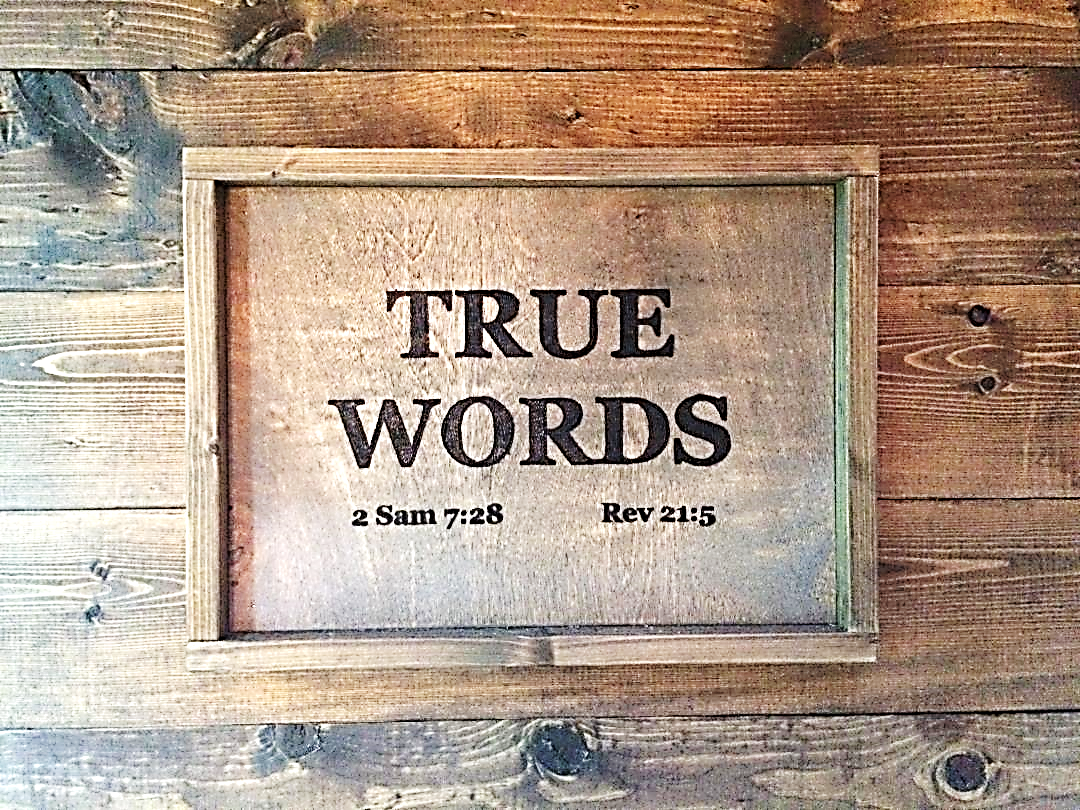